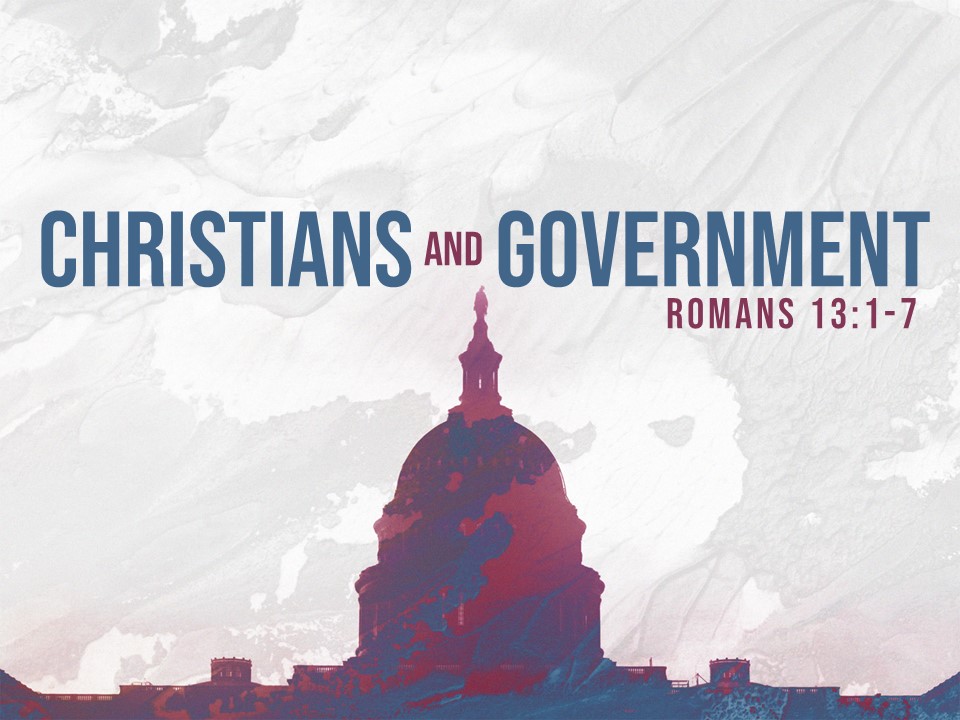 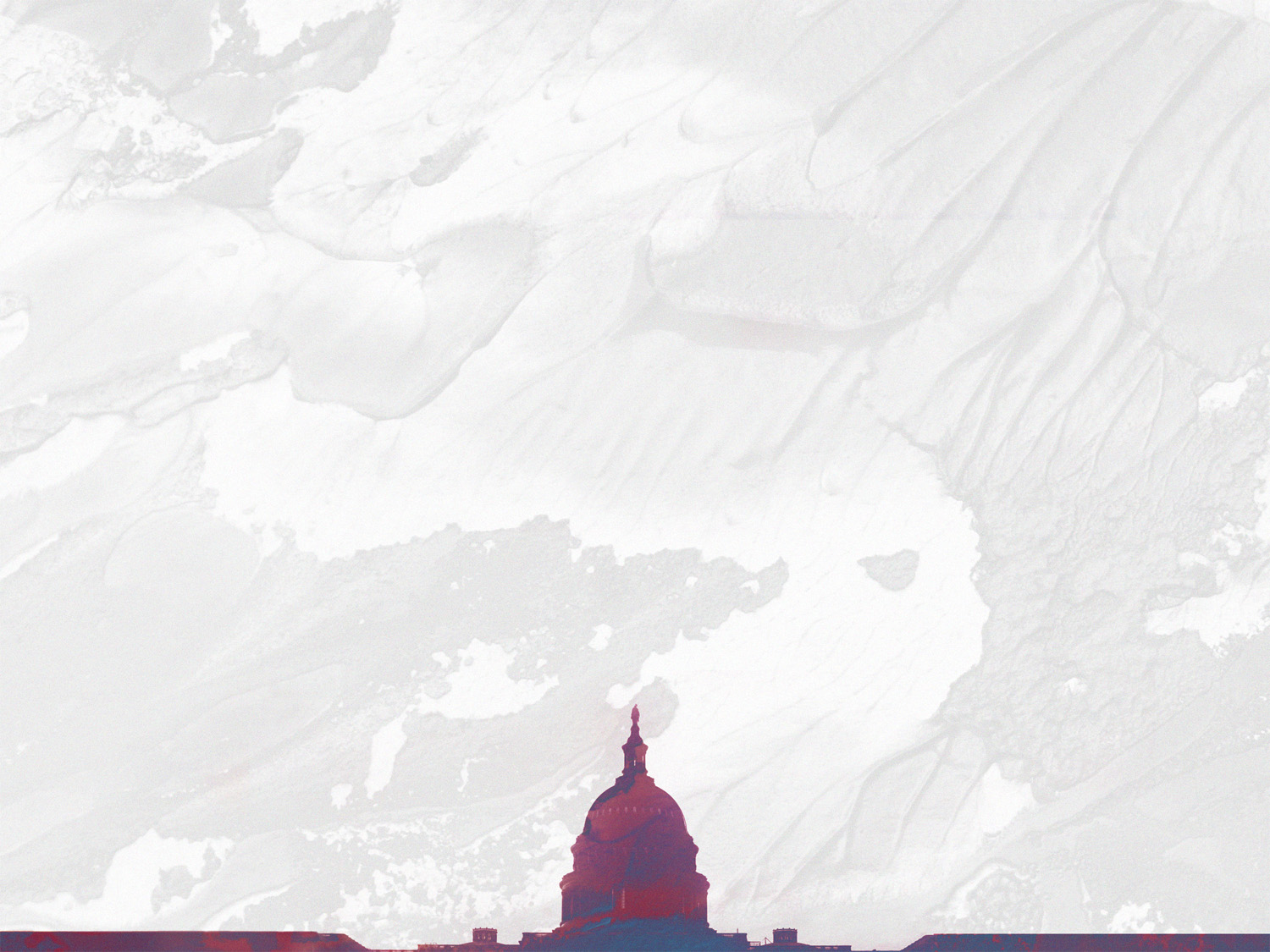 Our Responsibility Toward Government (v. 1-2)

Be subject to governing authorities 

At all levels (federal, state, local)

Not when it’s easy for us or when “our guy” is in office.

God established the concept of government and has granted the authority to rule.
See Pr. 8:15-16; Dan. 2:21; 4:17; Jn. 19:11
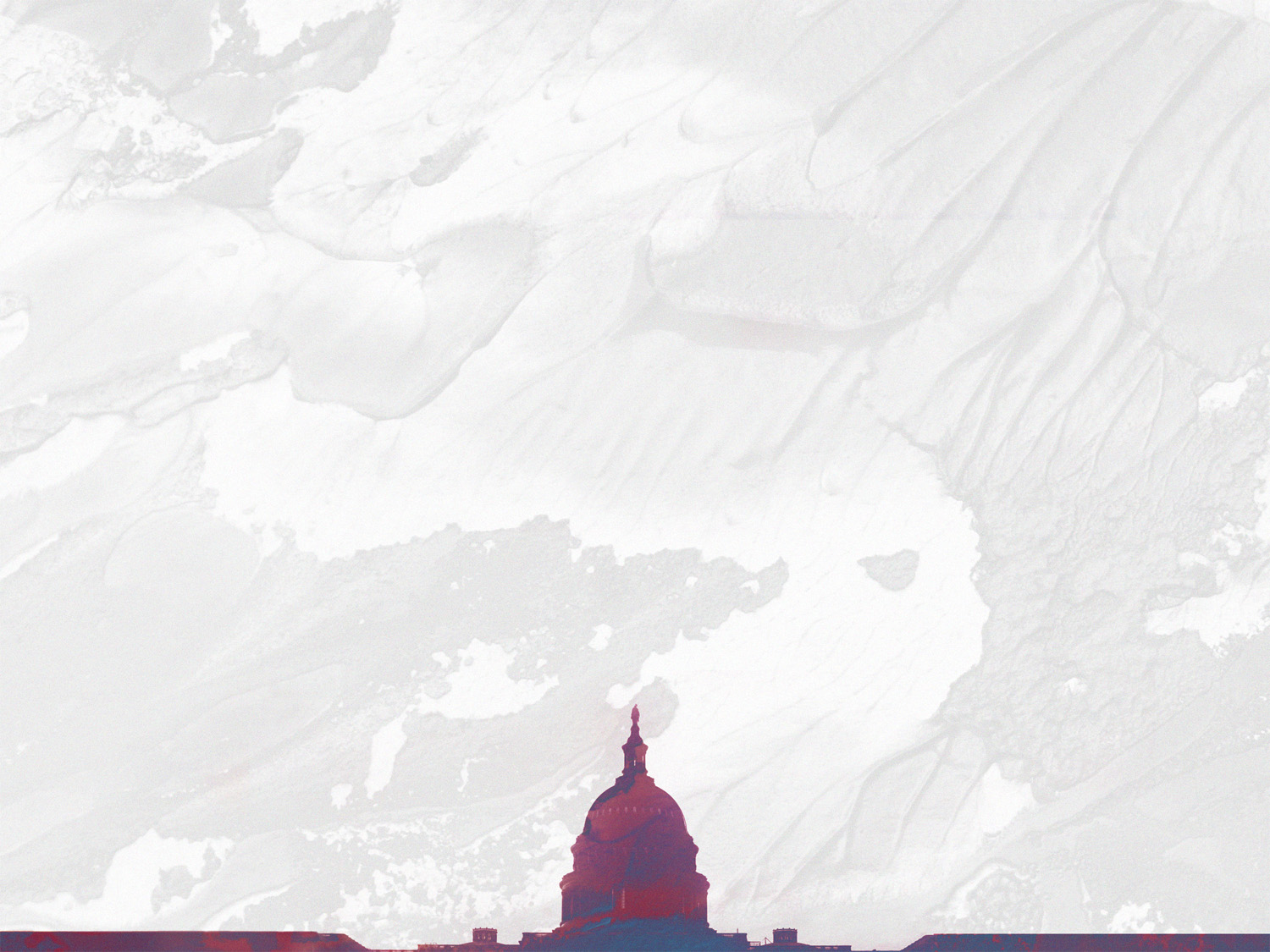 Our Responsibility Toward Government (v. 1-2)

Don’t resist the government’s authority

Christians should be model citizens

Choosing to resist is ultimately resisting God
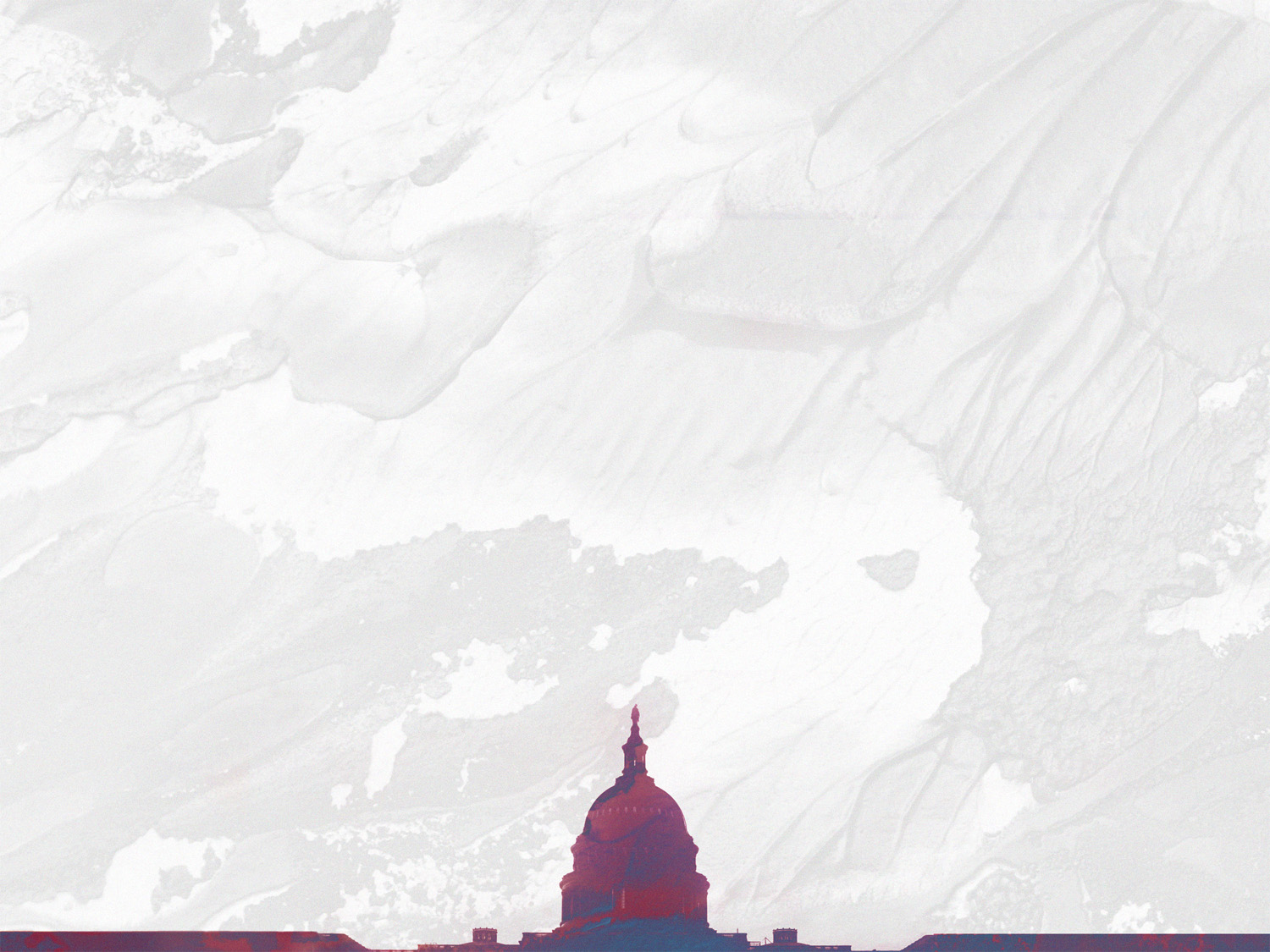 The Government’s Responsibility (v. 3-5)

To punish evil and uphold what is good (protect the innocent)

They have the right to “bear the sword”

Remember Rom. 12:17-19 

What about wicked governments?
Just because God instituted government, doesn’t mean he approves of all government action (ex: marriage, local churches)
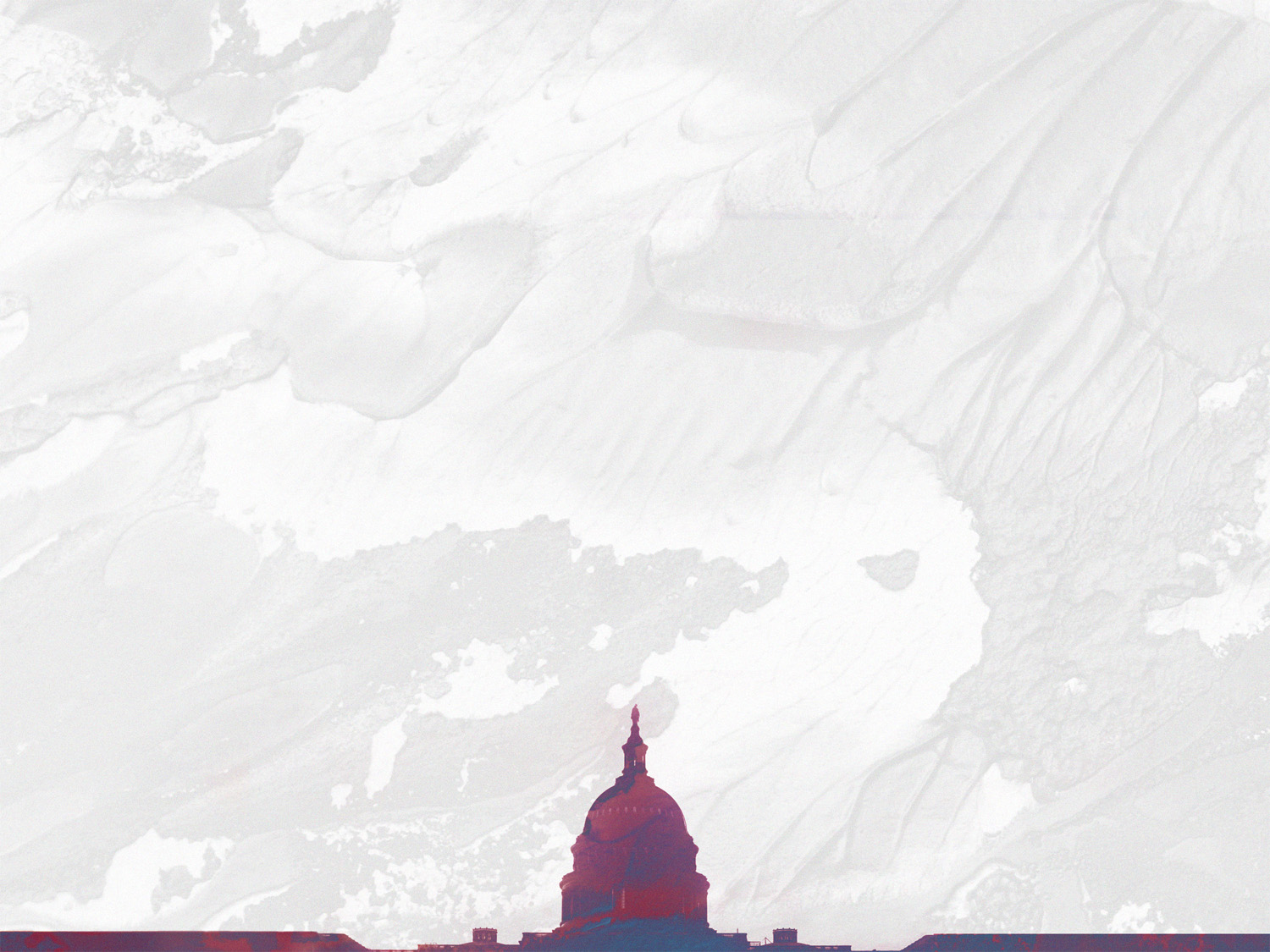 What does it all mean? (v. 6-7)

Obey and Respect!

Pay taxes (see Mark 12:14-17)
A government’s failure to use money responsibly does not excuse us of our responsibility to pay taxes.

Show honor (see 1 Pet. 2:13-14, 17)
NERO was emperor when Paul wrote!
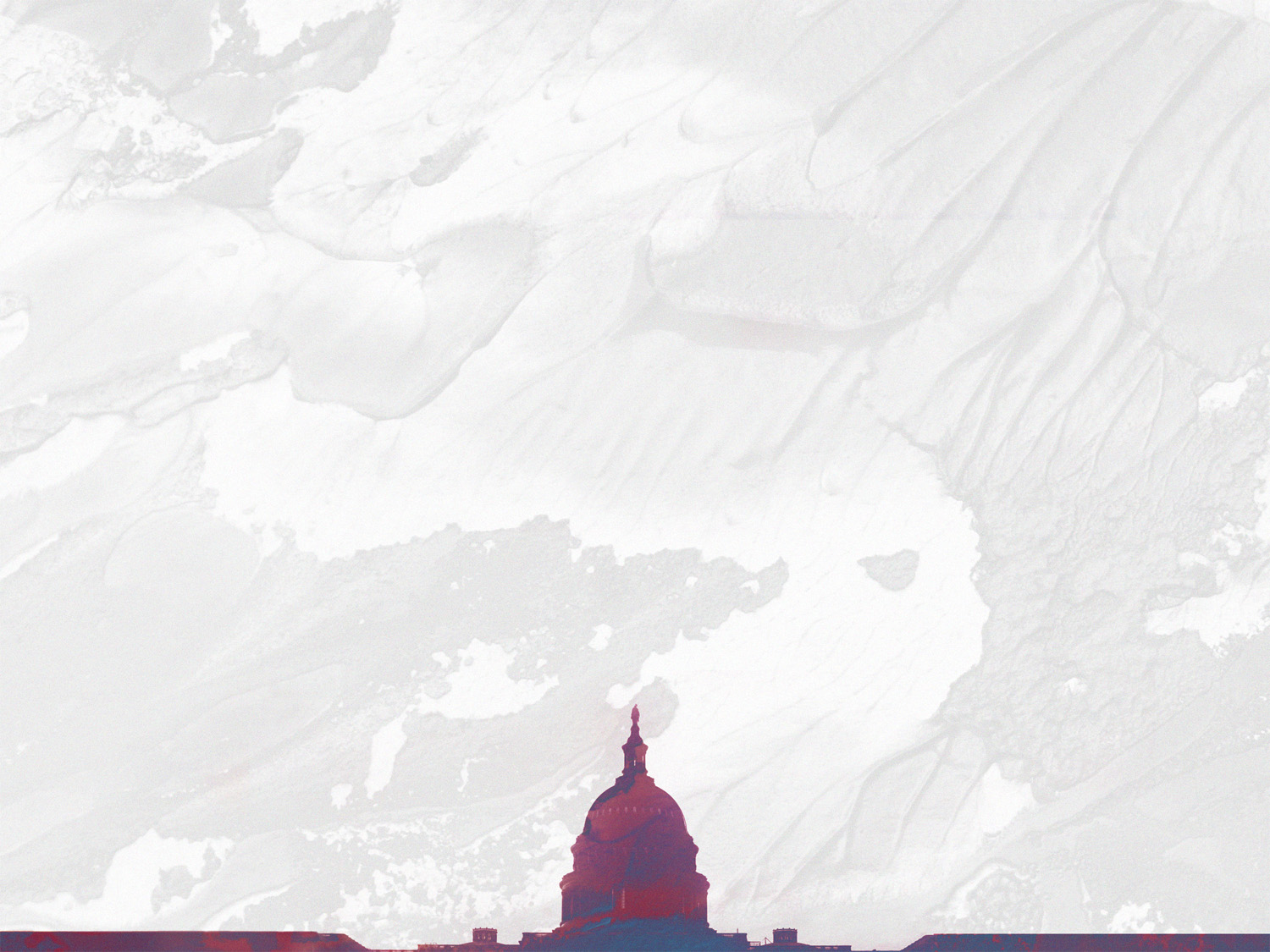 Is there an exception to obedience?

Yes. When a government asks a Christian to violate the will of God.

Shadrach, Meshach, and Abednego’s refusal to bow (Dan. 3)

Daniel continuing to pray (Dan. 6)

Antipas’ apparent refusal to deny the faith       (Rev. 2:13)

Peter and the apostles continued preaching (Acts 4:18; 5:27-29)
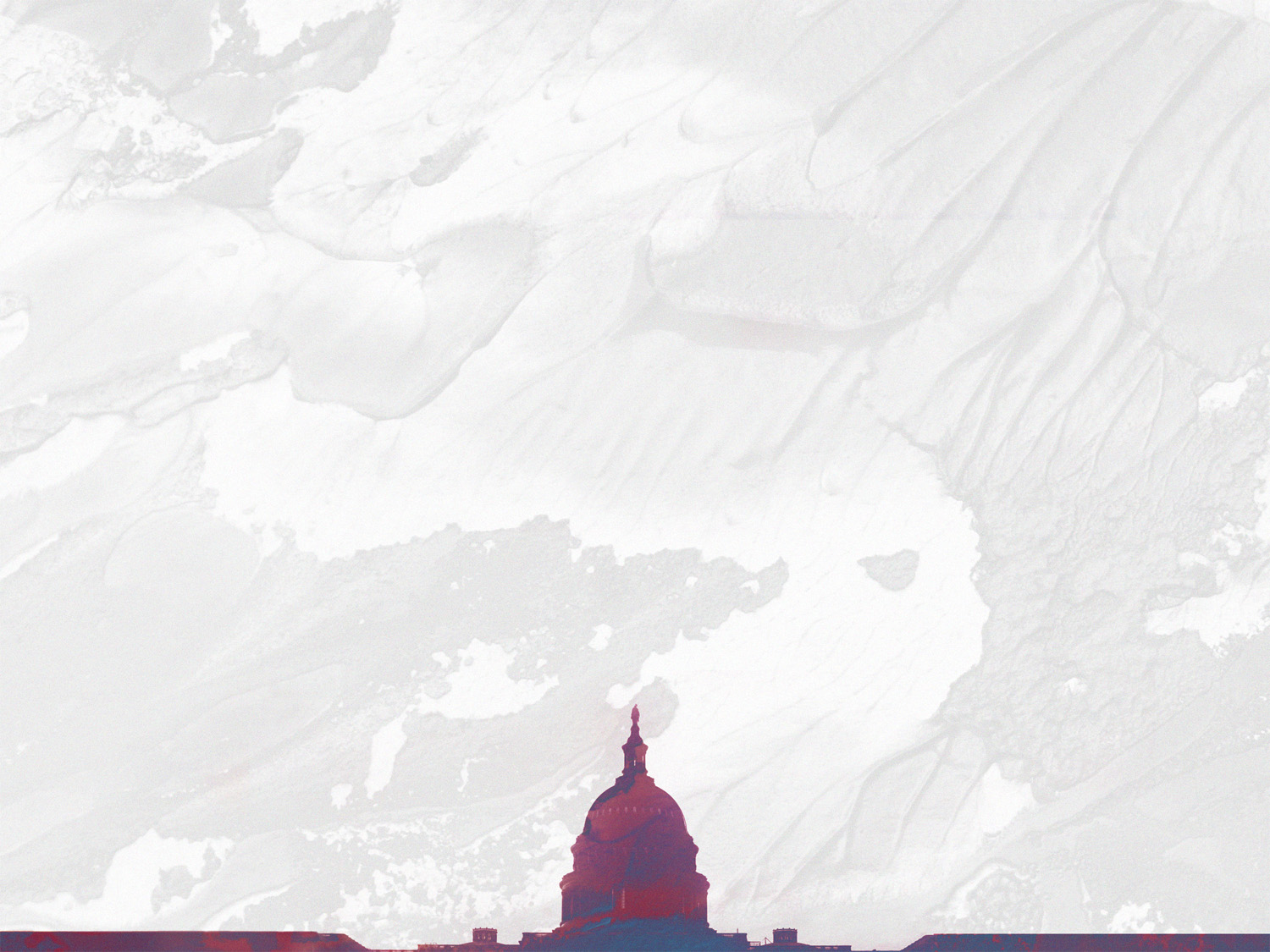 What else can we do?

Pray for governments around the world                 (1 Tim. 2:1-2)
That they uphold the innocent, and ultimately, the will of God 

Vote for those who protect the innocent
ALL innocent people, even the unborn

Remember that Jesus is the King of Kings        (Col. 1:15)
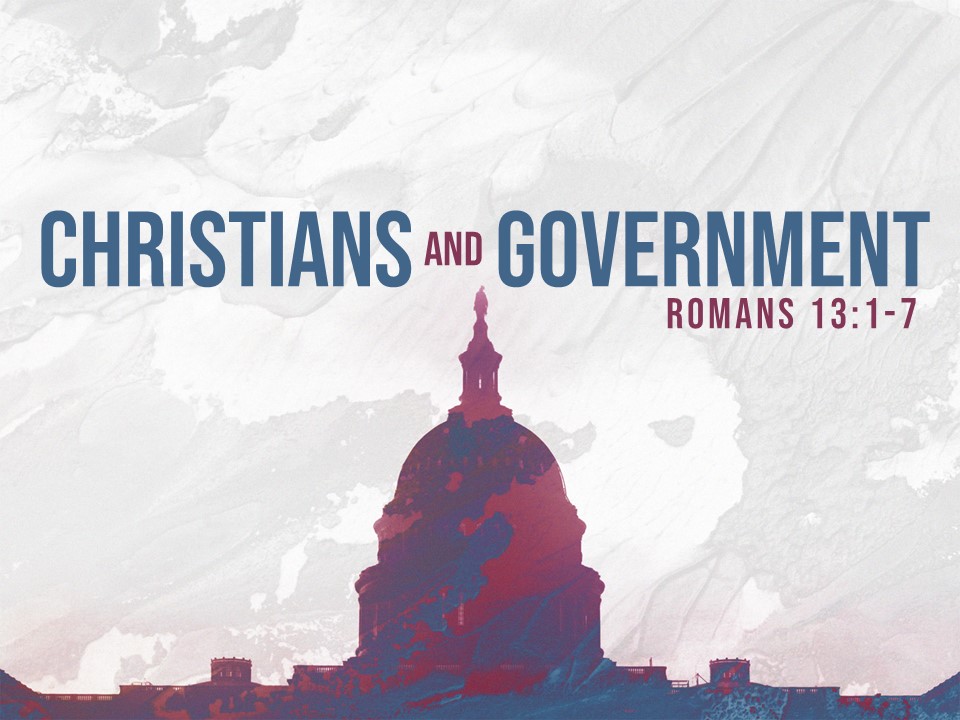